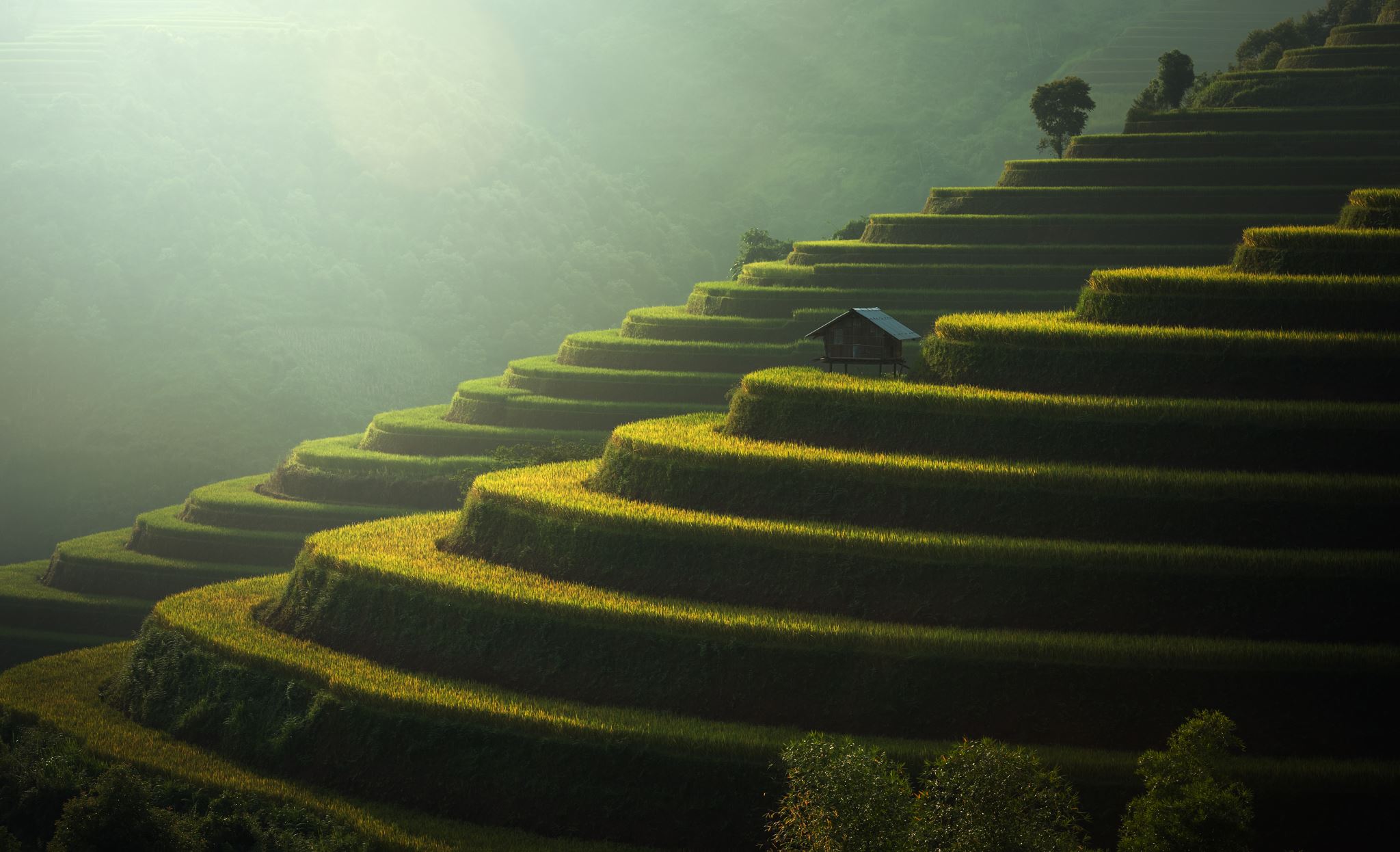 Dimensi Budaya dalam Komunikasi Lingkungan
Emma Aliudin 
Universitas Pembangunan Jaya
deskripsi mata kuliah Komunikasi Lingkungan
Mata kuliah ini membahas pendekatan komunikasi yang digunakan dalam membahas isu-isu lingkungan. Mahasiswa diharapkan mampu membuat perencanaan kampanye komunikasi lingkungan dengan memanfaatkan media baru.
Capaian MK Komunikasi Lingkungan
Mahasiswa mampu mengidentifikasi masalah lingkungan yang terkait dengan bidang komunikasi. (KU2) 
Mahasiswa mampu memahami kaidah, dan proses pengembangan isi pesan untuk tujuan komunikasi lingkungan. (P4)
Mahasiswa mampu merencanakan dan menyusun program komunikasi lingkungan baik secara individu maupunberkelompok sesuai dengan norma, aturan,hukum dan perundang-undangan yang berlaku. (KU3) 
Bagaimana menyusun perencanaan kampanye lingkungan yang baik akan dibahas pada pertemuan 11,12,13.
Dimensi Budaya dalam Komunikasi Lingkungan
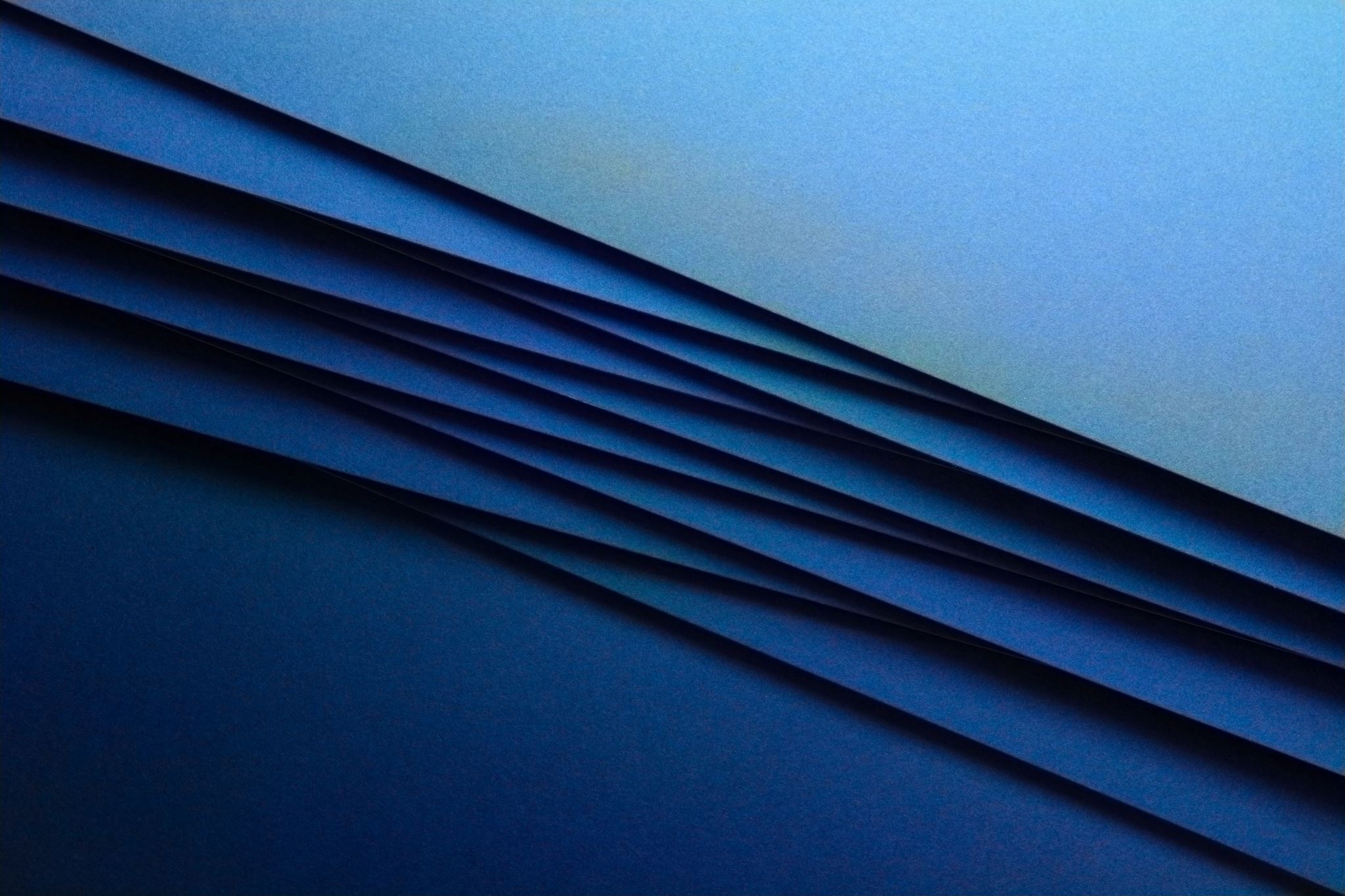 What is Culture?
Conrad Phillip Kottak, Cultural Anthropology, Appreciating Cultural Diversity, McGrawHill, 2015)
Enculturation (Enkulturasi)
The process by which culture is learned and transmitted across the generations. 
(Proses di mana budaya dipelajari dan ditransmisikan dari generasi ke generasi)
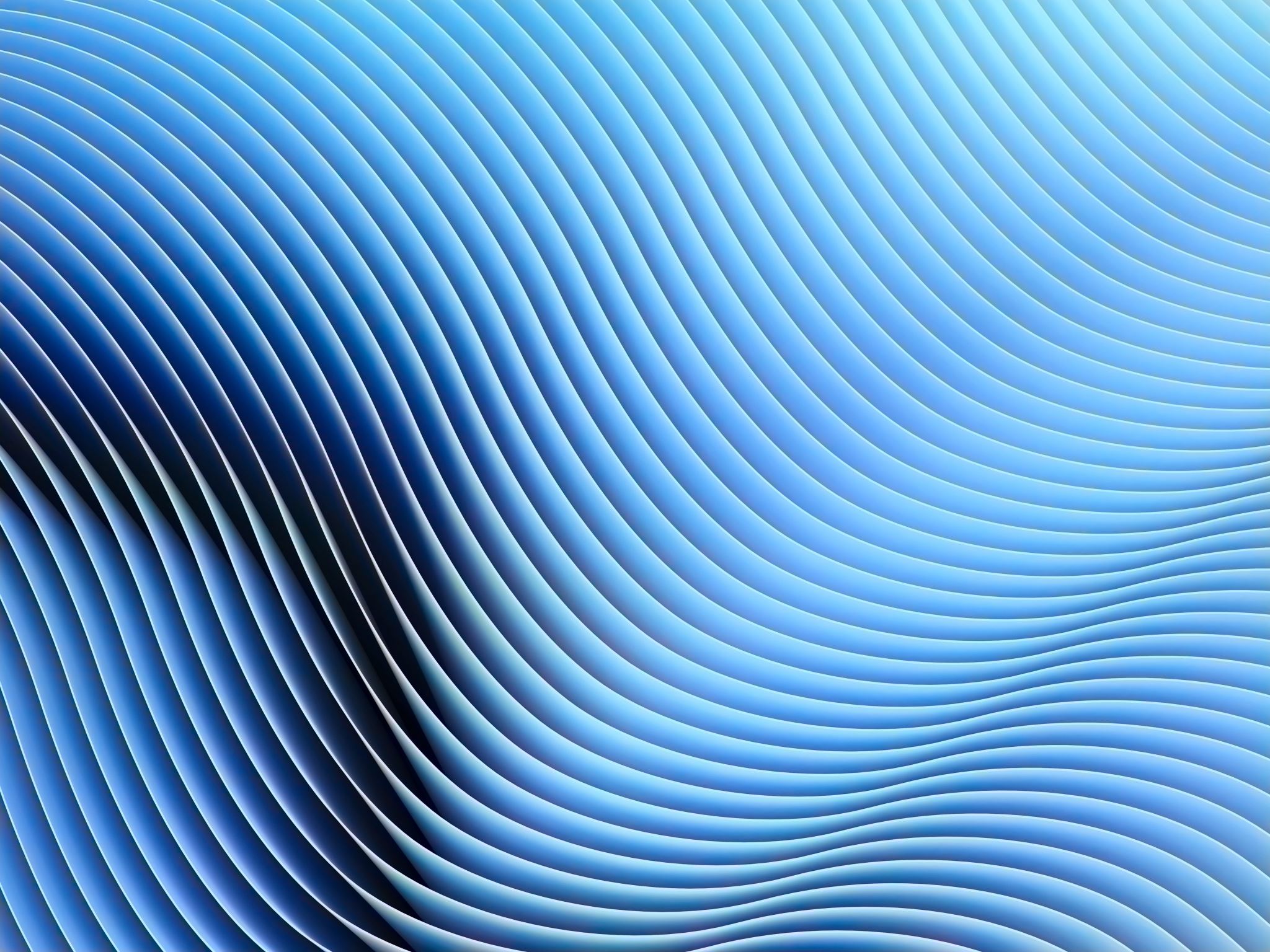 Bentuk-Bentuk pedekatan budaya
Etnoekologi Komunikasi
Berkomunikasi tentang lingkungan adalah memaknai tentang lingkungan, yang didasarkan pada aspek kesatuan hubungan yang harusnya terbentuk
Pendekatan ilmu komunikasi dalam melihat interaksi manusia terhadap lingkungan adalah titik sentral dalam etnoekologi komunikasi
Etnoekologi percaya bahwa manusia menjalin interaksi dengan lingkungannya yang bersifat saling menguntungkan 
Di sini masyarakat yang menjaga lingkungan memandang lingkungan sebagai sebuah kearifan lokal yang harus tetap terjaga untuk penyelamatan lingkungan
Sumber: https://jom.unri.ac.id/index.php/JOMFSIP/article/download/30146/29044
Komunikasi Lingkungan dan Kearifan Lokal
Kearifan lokal adalah kearifan setempat (local wisdom) yang dapat dipahami sebagai gagasan-gagasan lokal yang bersifat bijaksana, penuh kearifan, bernilai yang tertanam dan diikuti oleh masyarakatnya
Kearifan lokal dapat dipahami sebagai usaha manusia dengan akal budinya (kognisi) untuk bertindak dan bersikap terhadap sesuatu, objek atau peristiwa yang terjadi dalam ruang tertentu
Bentuk-bentuk kearifan lokal dalam masyarakat dapat berupa nilai, norma, kepercayaan, dan aturan-aturan khusus
Fungsi kearifan lokal adalah:
Konservasi dan pelesatrian lingkungan
Mengembangkan sumber daya manusia
Pengembangan kebudayaan dan ilmu pengetahuan
Sebagai petuah, kepercayaan, sastra dan pantangan
Masyarakat melakukan komunikasi lingkungan dalam menjaga kearifan lokal
Sumber: https://jom.unri.ac.id/index.php/JOMFSIP/article/download/30146/29044
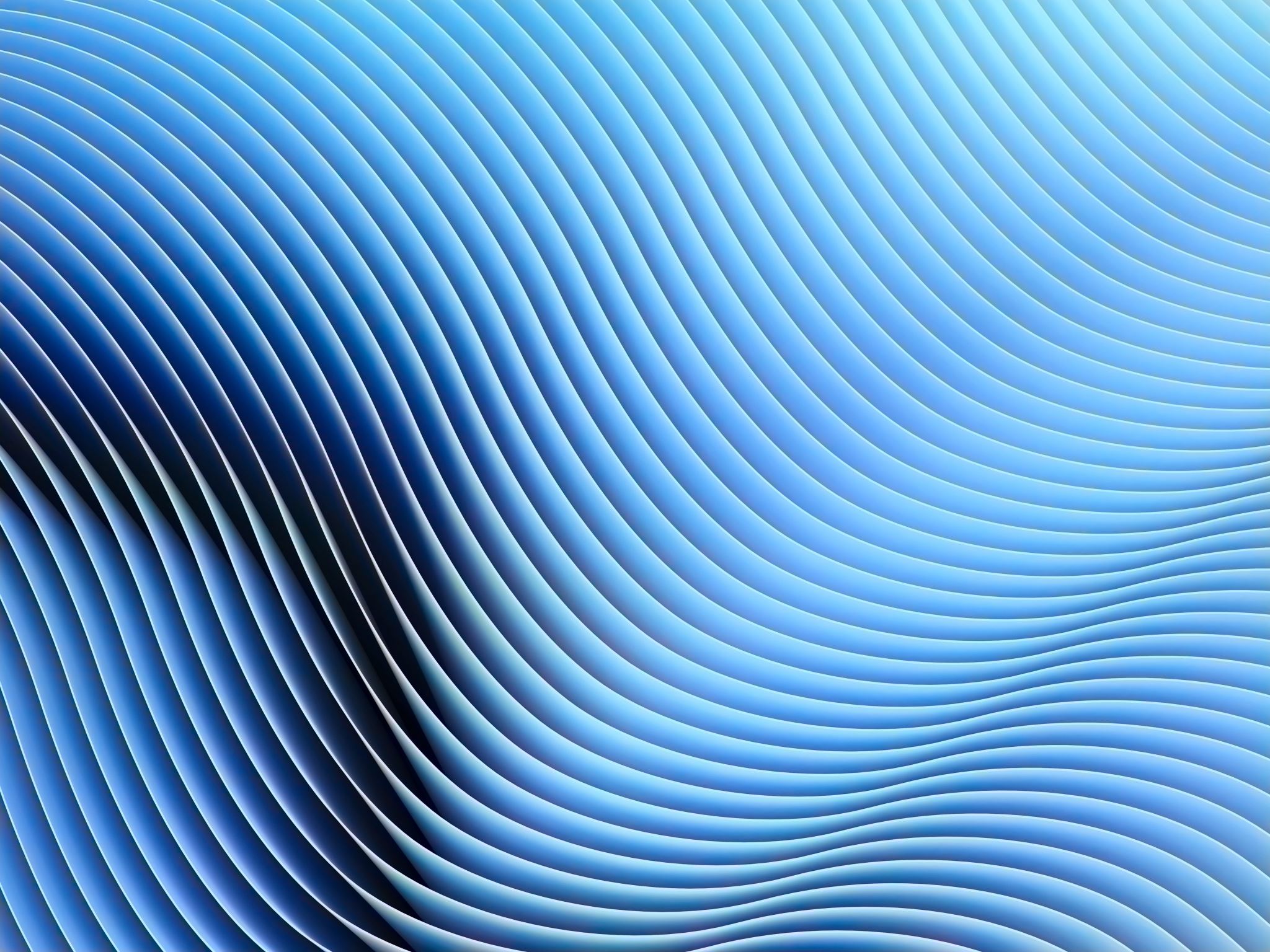 THANK YOU